CATÁLOGO
ALIMENTACIÓN
Sidra Asturiana
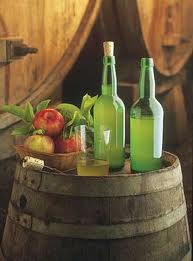 Uno de nuestros productos 
es una de las mejores sidras
 de España, la de Asturias.
 Sidra de la mejor
calidad procedente
 de las bodegas
 y manzanas asturianas
	nº ref: 001
2€/botella
Marañuelas
Las marañuelas se elaboran artesanalmente siguiendo el método tradicional, a base de harina, azúcar, yemas de huevo, mantequilla cocida y raspadura de limón. La máxima calidad de la materia prima que lo componen y su esmerada elaboración le proporcionan el inconfundible sabor que lo convierten en un dulce exquisito al paladar.
 nº ref: 002
5 € media docena
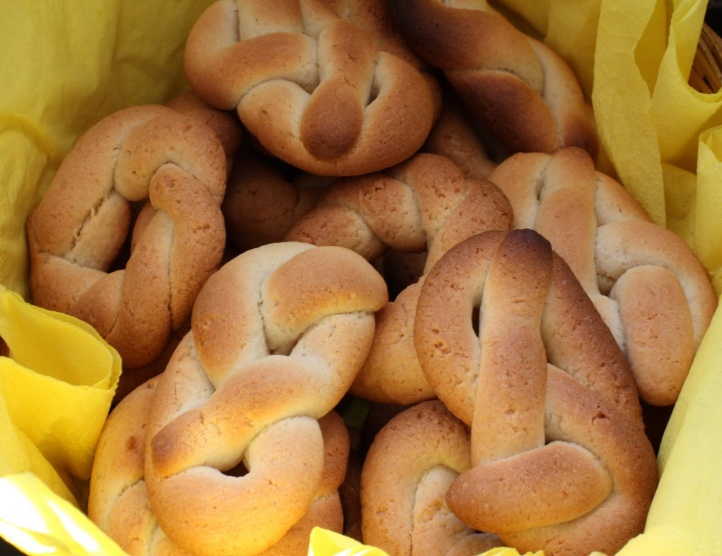 Luanquinas
Pequeña pastas de mantequilla propias de pueblos asturianos con forma de estrella, dulces y crujientes son una acompañante ideal con tu desayuno o merienda
Nº ref: 003
5€/media docena
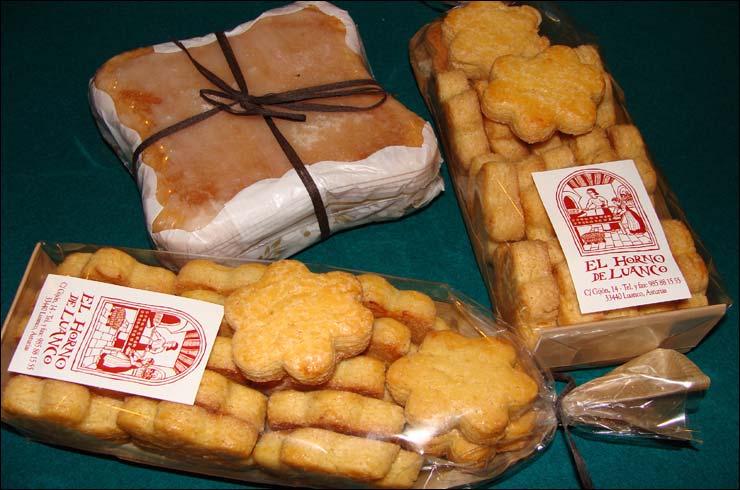 Llambionadas llaniscas
Pastelitos de chocolate recubiertos con una capa de chocolate de colores con una decoración inspirada en los cubos de la memoria llaniscos.
Nº ref 004
15 €/ 6 uds
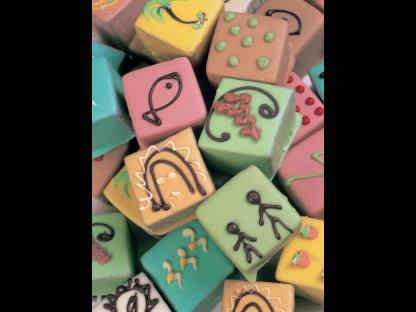 Corbatas
Pastas de hojaldre horneadas con una capa de azúcar glas horneado por encima también con opción de chocolate
Nº ref: 005
4,5 €/ 10 uds.
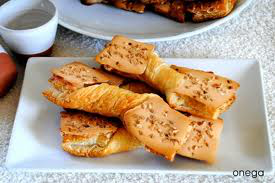 Moscovitas
Finas pastas de almendra marcona seleccionada y nata, bañadas con una cobertura de chocolate de primerísima calidad, además de un último ingrediente secreto creado en exclusiva por Rialto. 
	Nº ref: 006
1,50 €/und
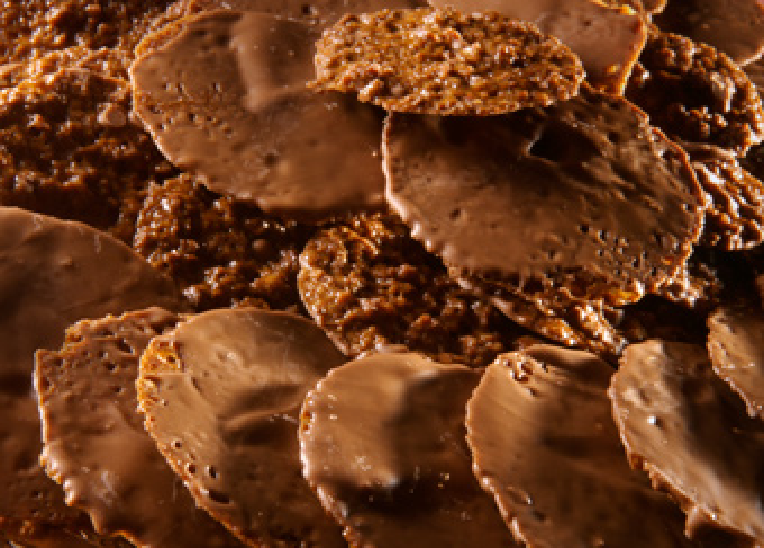 Fabada
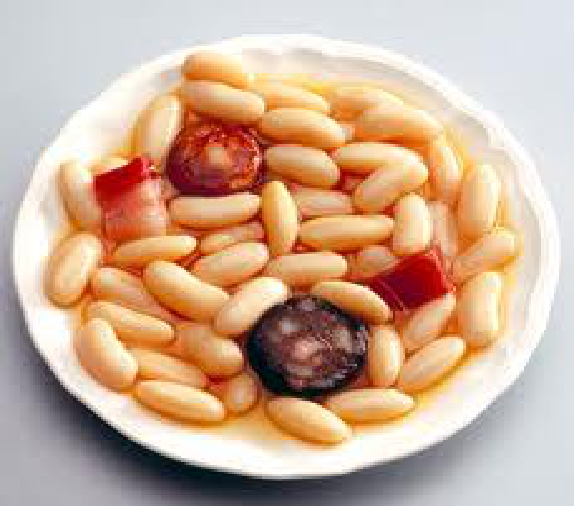 Plato muy característico 
tanto de asturias 
como ya de todo 
nuestro país; 
que no solo es popular 
en nuestra gastronomía 
sino que también se está 
extendiendo a otras zonas del mundo.
Nº ref: 007          18,65 €/lote
Carbayones
Son exquisitos pasteles de almendra y yema con una base de hojaldre y bañados en azúcar.
	nº ref: 008
1,50€/ud.
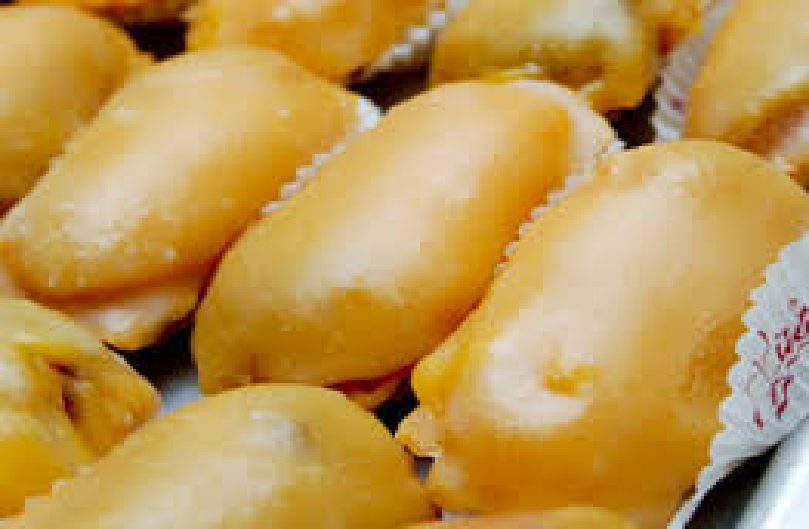 Mermeladas
Varios tipos de mermeladas entre ellos arándano, ciruelas, kiwi, limón, frambuesa, fresa
3 €
Nº ref: 009
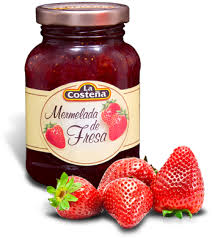 ARTESANÍA
Jabón artesanal
Los jabones artesanos son de mejor calidad y más beneficiosos para la piel que los jabones comerciales debido a que a diferencia de los industriales. Esencia de rosa.
Nº ref: 010
5 €
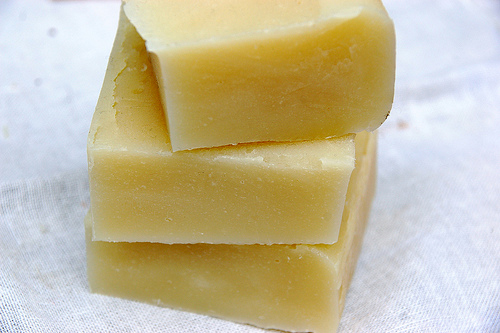 Jarras de cerveza
Jarras de cerveza de cristal con diseños, muy buena calidad.
Nº ref: 011
15 €
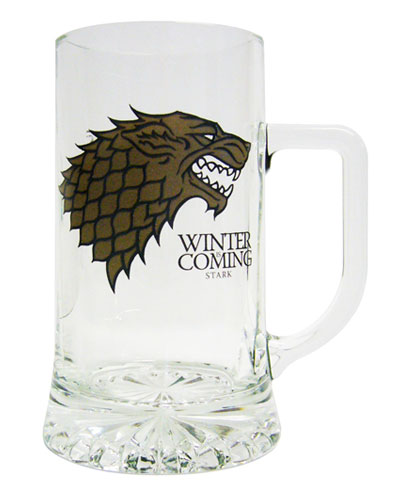 Vasos de sidra
Vasos de cristal donde podrás escanciar la típica bebida asturiana.
Nº ref: 012
4 €
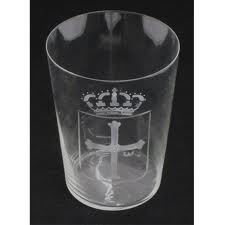 Escanciadores de sidra
Tapones manuales escanciadores de sidra
Nº ref.: 013
  1€/ud.
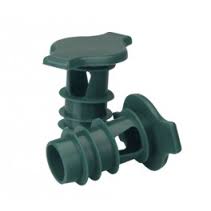 Imanes
Divertidos imanes de gomaeva caseros 
Nº ref: 014
0,50 €
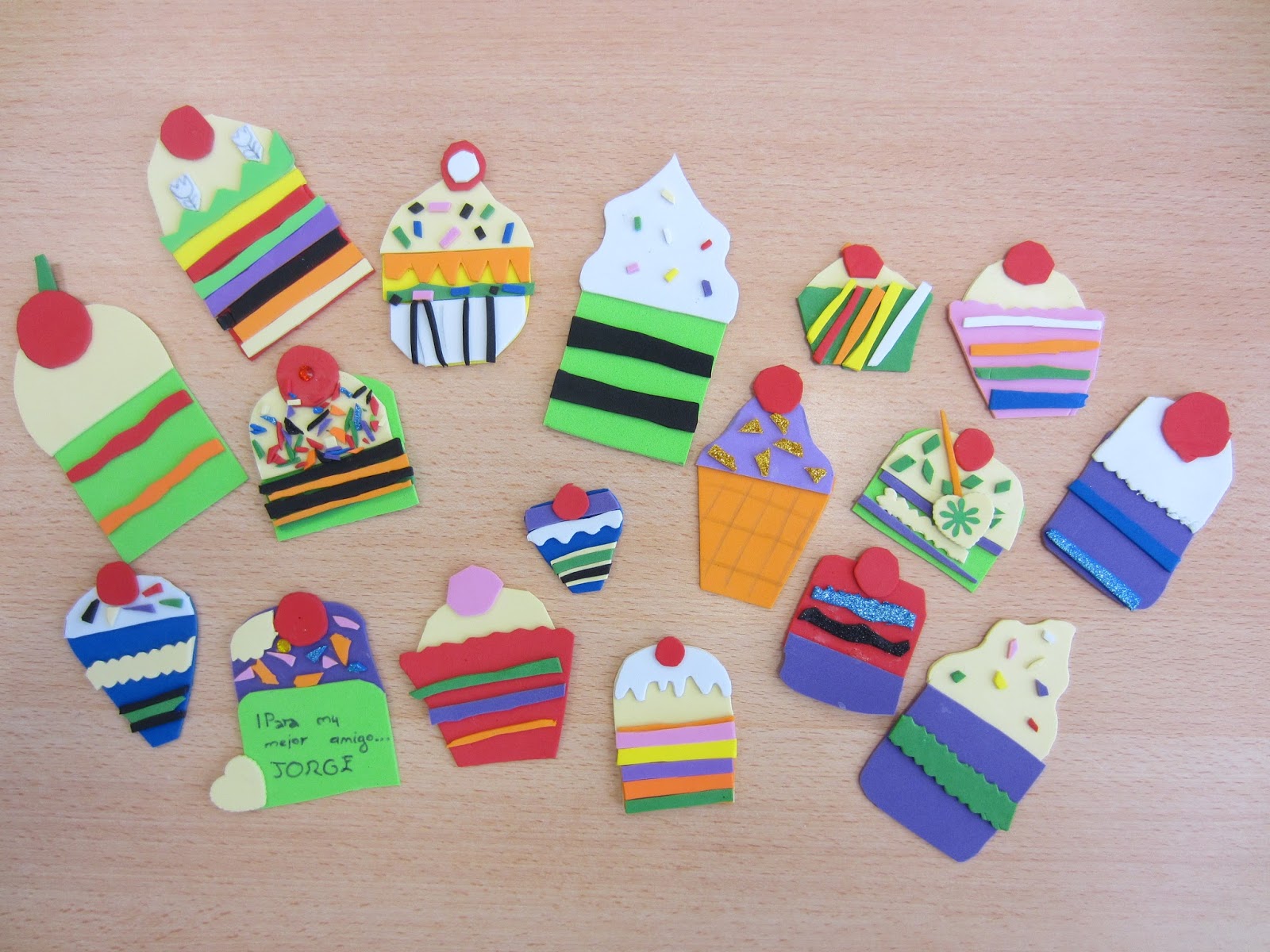 Pisapapeles
Utensilio destinado a ejercer un peso sobre folios, cartas u otro tipo de papeles para inmovilizarlos.
Nº ref: 015
3 €
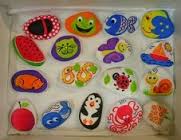 Pulseras Decenarios
Sin duda alguna estas son las pulseras de moda de este verano, estas son las originales, las autenticas, pulseras decenarios, las llevan ya muchísimos famosos:
Sara Carbonero, Ana Rosa Quintana, Shakira, Verdasco, y cada vez más y más...
Nuestras pulseras las traemos de Colombia, están hechas artesanalmente a mano con hilo terlenka.
Cada pulsera viene en su bolsa individual
Precios variados
     nº ref: 016
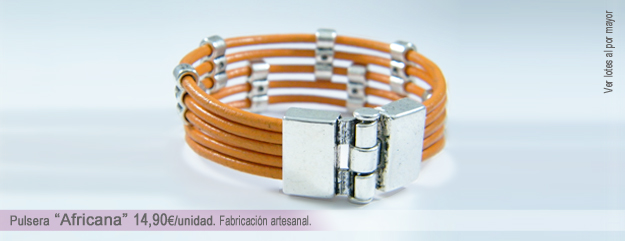 Collar de pistachos
Juvenil collar hecho a partir de cascaras de pistachos, puede parecer una tontería, o un productor feo, pero últimamente esta de moda entre la adolescencia regional.
nº ref: 017
6 €
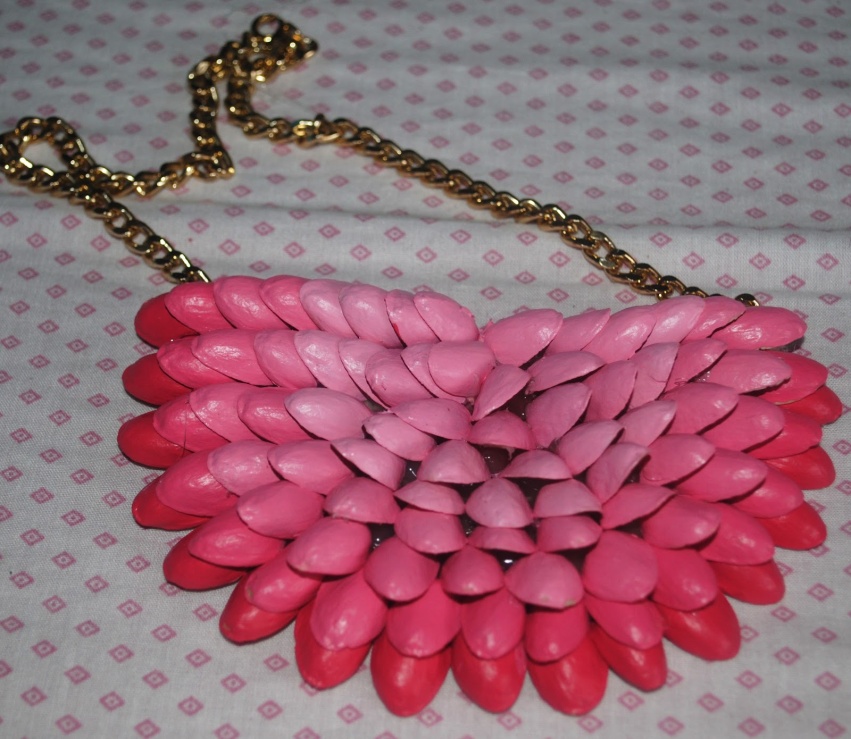 TEXTIL
Bolsas de tela
Practicas bolsas de tela fáciles de guardar y útiles para transportar tus objetos de playa o para llevar tus compras
4 €
Nº ref: 018
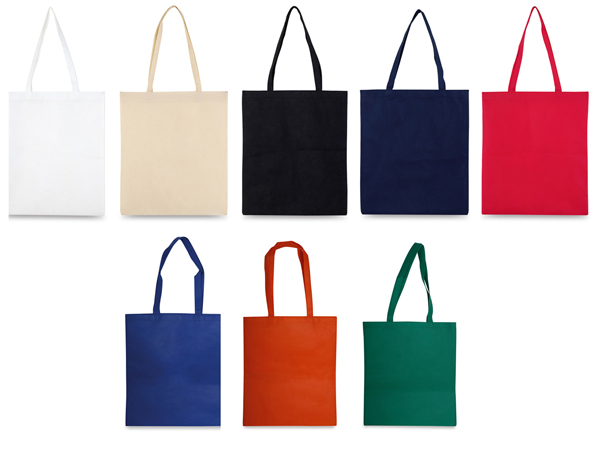 Camisetas
Diversas camisetas con varios diseños y colores para diferenciar
10  €
Nº ref: 019
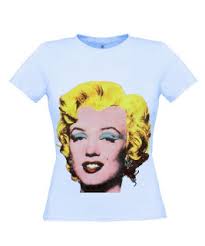